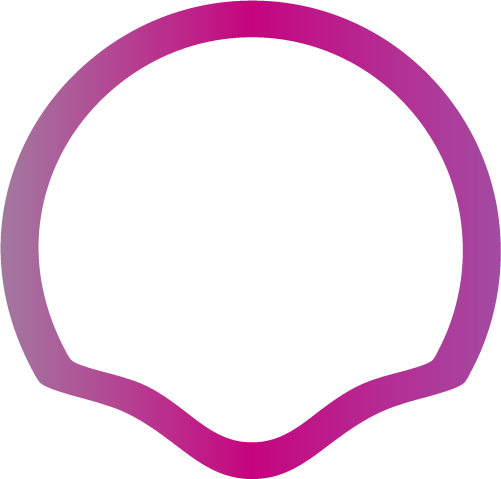 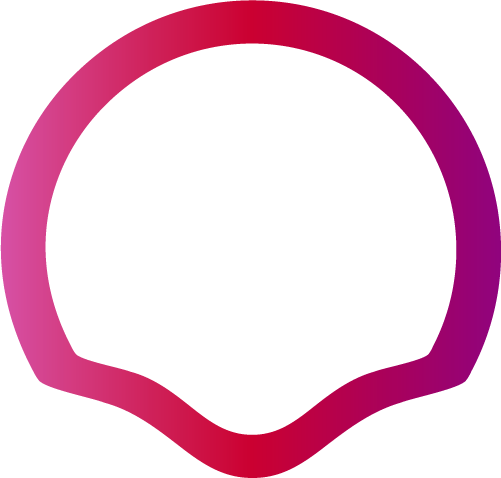 I kan få min Twitter-konto, når jeg dør
Melodi: I kan få min sofacykel, når jeg dør
Tekst: Lene Andersen / Fremvirke 

I kan få min Twitter-konto, når jeg dør
I kan få min Twitter-konto, når jeg dør
Så kan venner og familie
Gå og skriv’ min sidste vilje
I kan få min Twitter-konto, når jeg dør
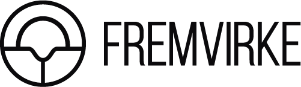 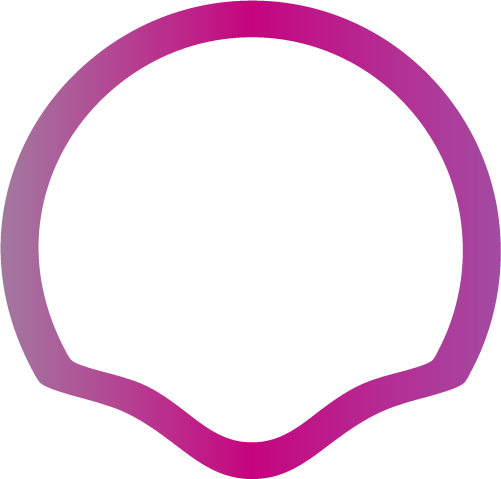 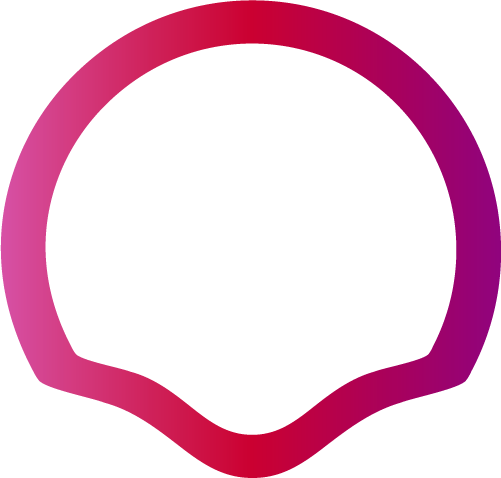 I kan få min LinkedIn-konto, når jeg dør
I kan få min LinkedIn-konto, når jeg dør
Der står alt, jeg har præsteret
Det’ som at bli’ balsameret
I kan få min LinkedIn-konto, når jeg dør

I kan få min Facebook-konto, når jeg dør
I kan få min Facebook-konto, når jeg dør
De har scannet mine vaner
Og kan gennemfør’ min’ planer
I kan få min Facebook-konto, når jeg dør
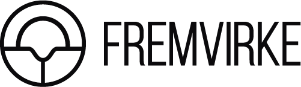 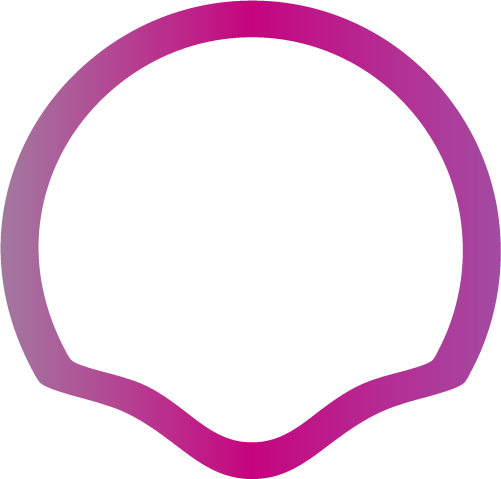 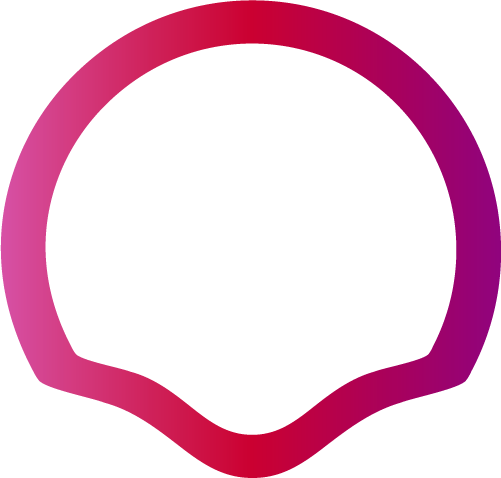 I kan få min Tinder-konto, når jeg dør
I kan få min Tinder-konto, når jeg dør
Alle dem, jeg sa’ jeg scored’
De var AI hele koret
I kan få min Tinder-konto, når jeg dør

I kan læse mine Gmails, når jeg dør
I kan læse mine Gmails, når jeg dør
Ved at snage lidt og taste
kan de spredes som min aske
I kan læse mine Gmails, når jeg dør
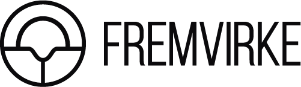 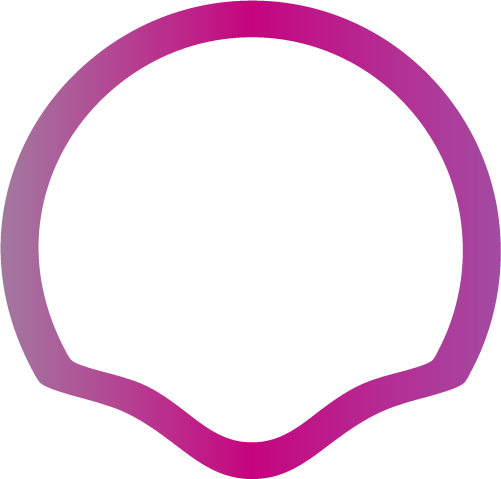 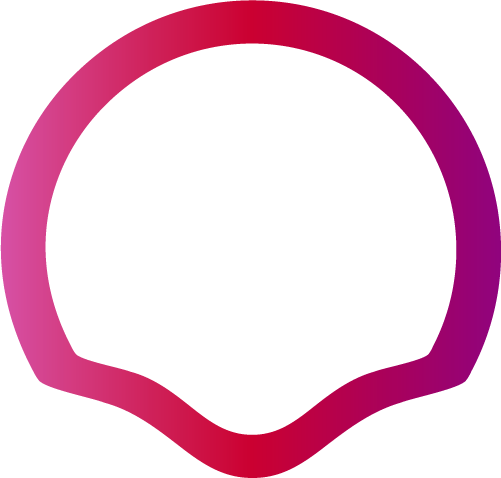 I kan lægge mig i Skyen, når jeg dør
I kan lægge mig i Skyen, når jeg dør
Skønt jeg selv er under mulde
Kan jeg repliker’s til fulde
I kan lægge mig i Skyen, når jeg dør
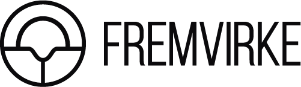